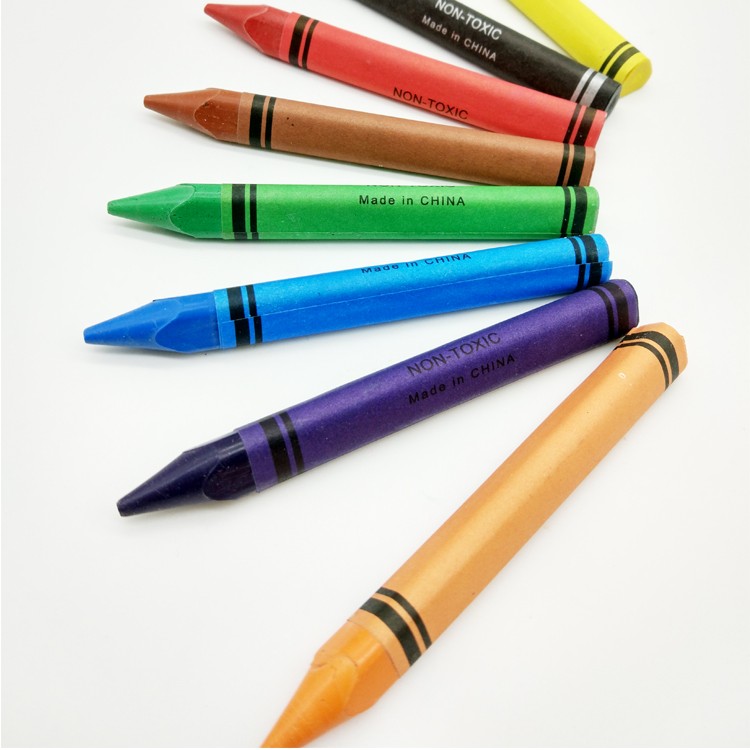 مجال الرسم
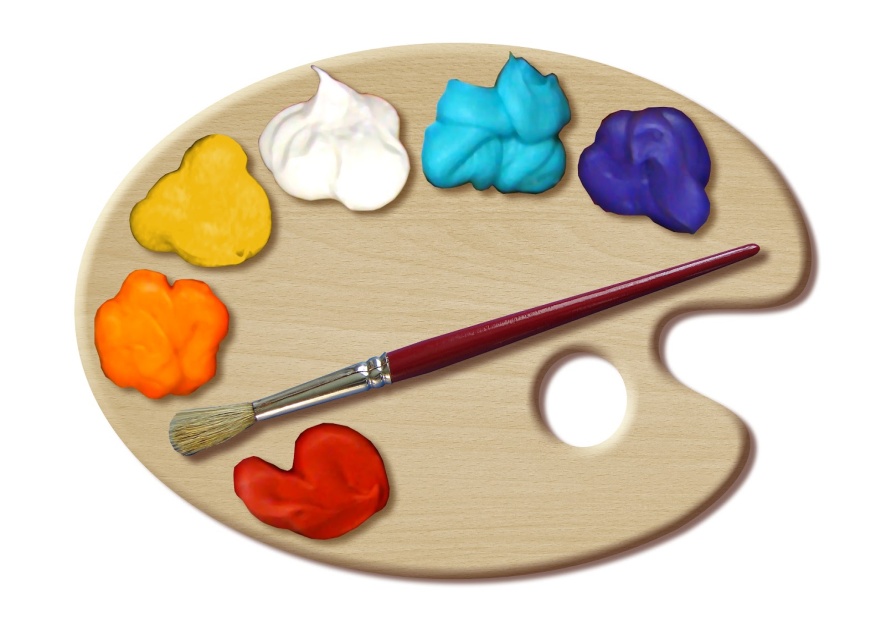 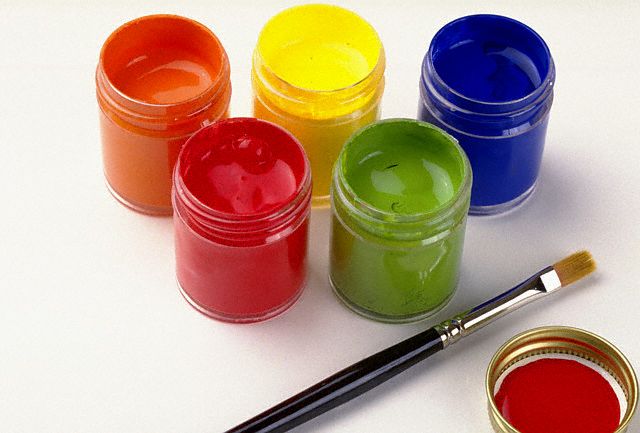 الموضوع الثاني
الفن والطبيعة
تتجلى قدرة الخالق سبحانه وتعالى فيما نراه حولنا من عناصر طبيعية متعددة الأنواع والأشكال، مثل: النباتات والأشجار والأزهار والثمار والجبال والصخور والرمال، والحيوانات والطيور والحشرات، وما يحتوي البحر من أحياء مائية... وغيرها.
وإذا تأملناها وجدناها تختلف في خطوطها وألوانها وملامسها، شكل (9).
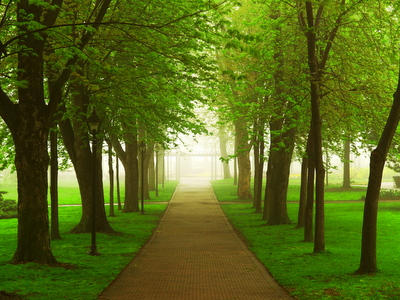 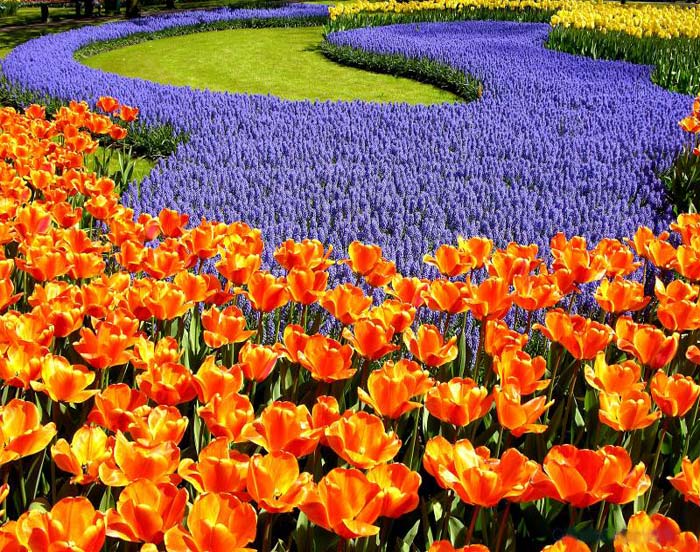 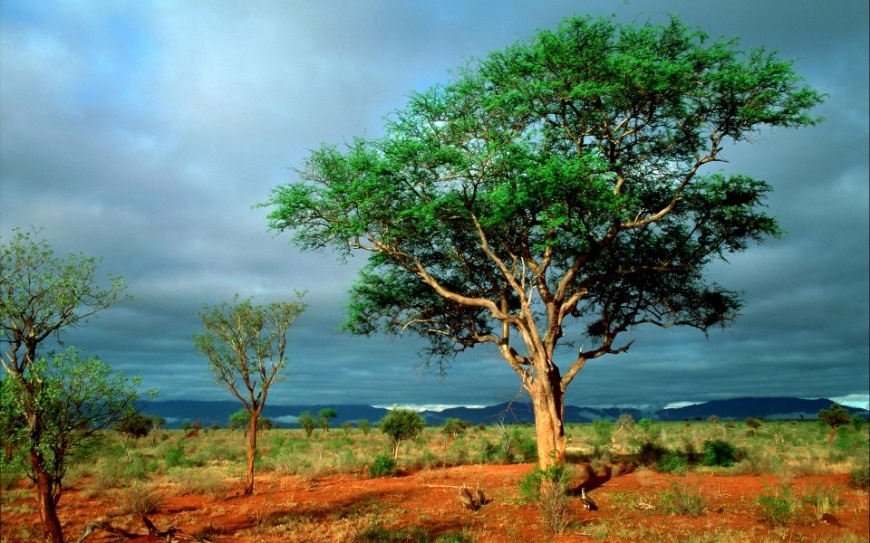 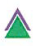 شكل (9): صور لبعض العناصر الطبيعية
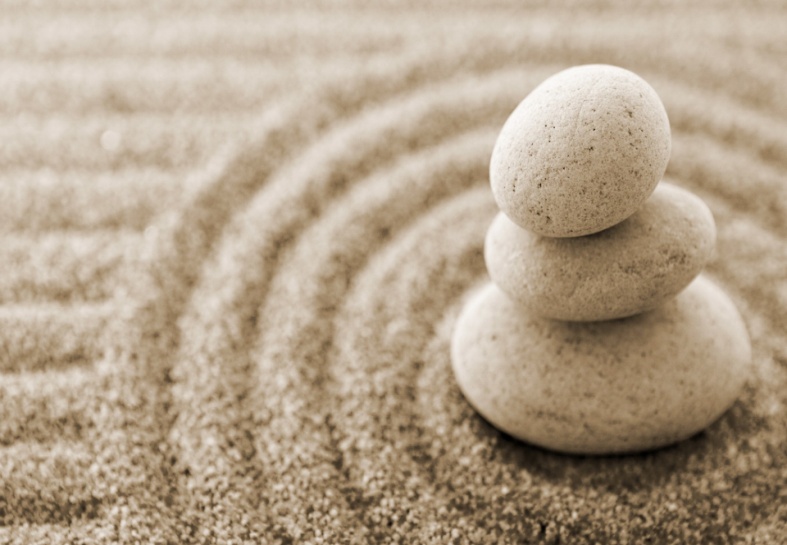 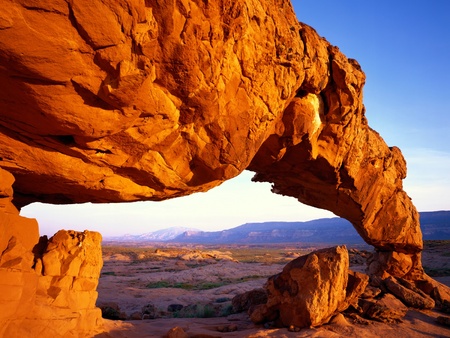 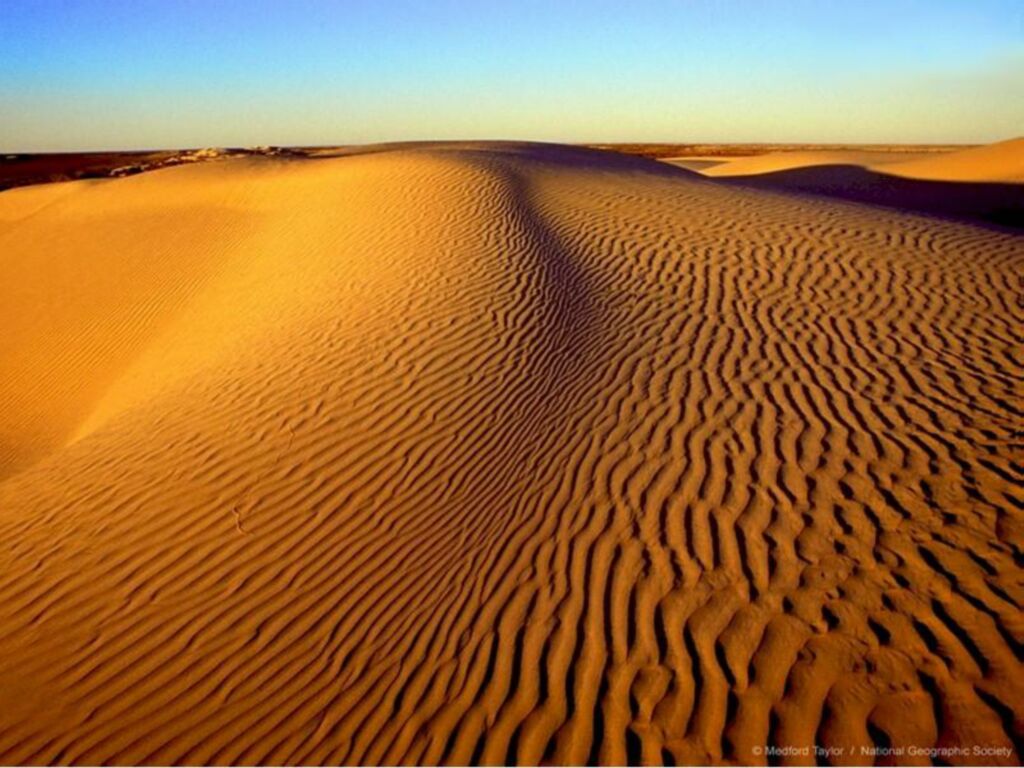 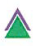 شكل (9): صور لبعض العناصر الطبيعية
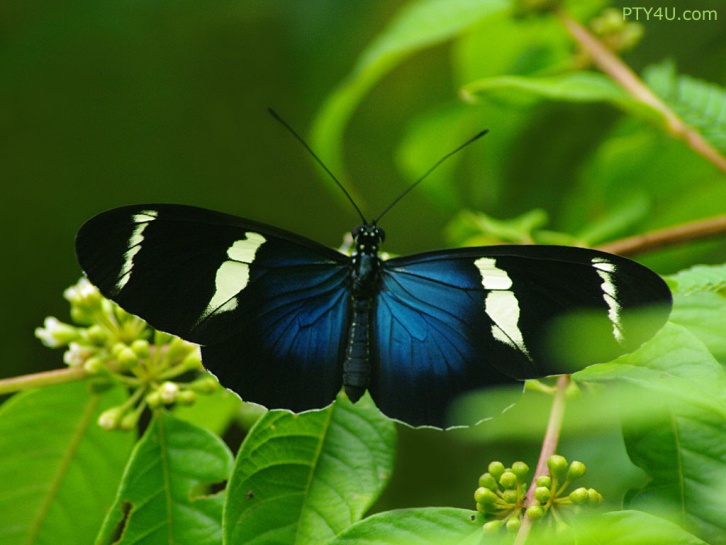 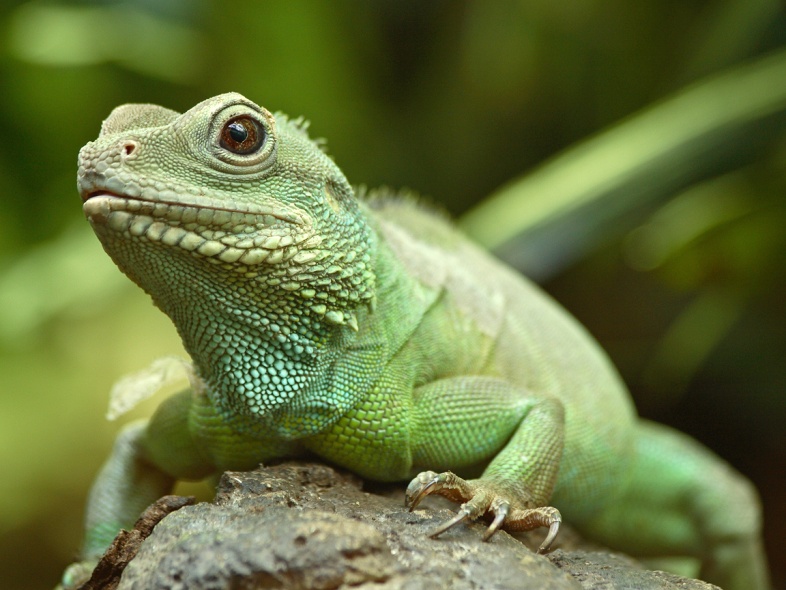 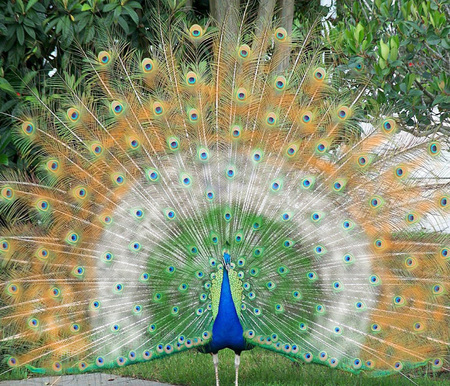 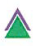 شكل (9): صور لبعض العناصر الطبيعية
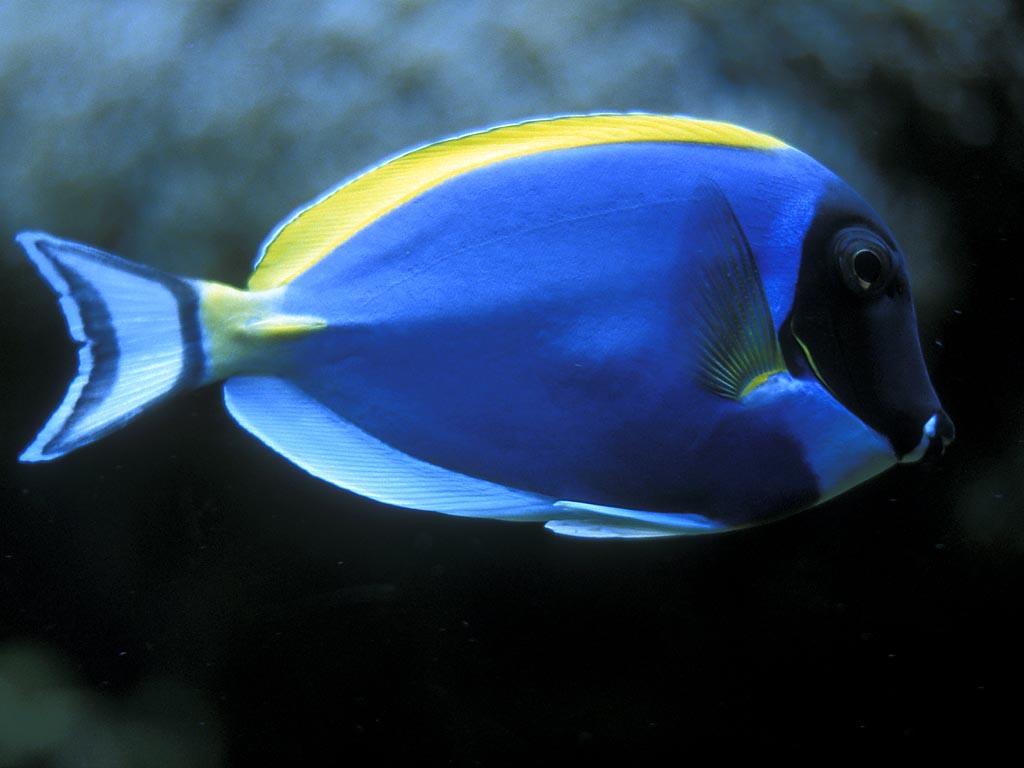 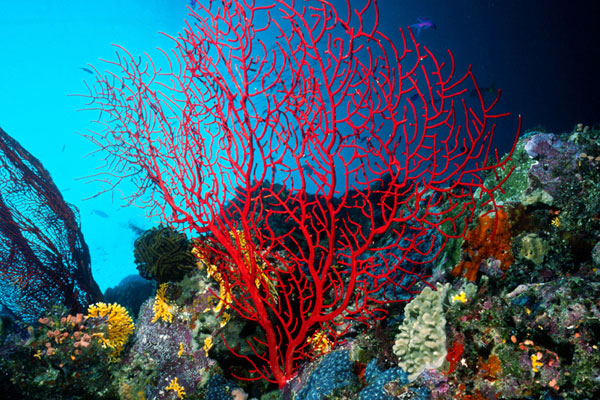 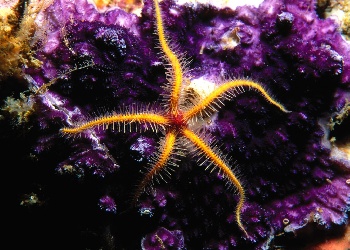 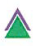 شكل (9): صور لبعض العناصر الطبيعية
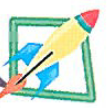 نشاط (1)
شكل (10) عبارة عن مجموعة من أوراق النبات نتأملها جيدًا، ثم نصفها من حيث:
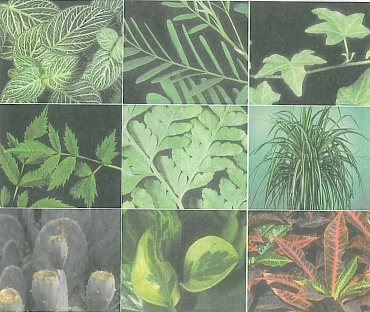 الأخضر الغامق
ألوانها: ..............................، و............................................، و........................................... .
الأخضر الفاتح
البرتقالي
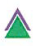 الشكل (10): مجموعة من أوراق النبات تختلف في ملمسها ولونها وخطوطها.
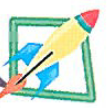 نشاط (1)
شكل (10) عبارة عن مجموعة من أوراق النبات نتأملها جيدًا، ثم نصفها من حيث:
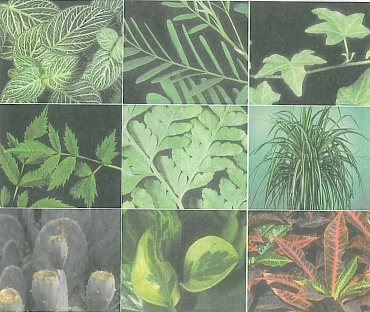 ملمسها: ......................، و.........................................، و........................................ .
ناعم
خشن
شوكي
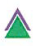 الشكل (10): مجموعة من أوراق النبات تختلف في ملمسها ولونها وخطوطها.
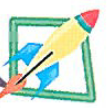 نشاط (1)
شكل (10) عبارة عن مجموعة من أوراق النبات نتأملها جيدًا، ثم نصفها من حيث:
خطوطها الداخلية والخارجية: .........................................، و.............، و.................... ، و.............، و...................،
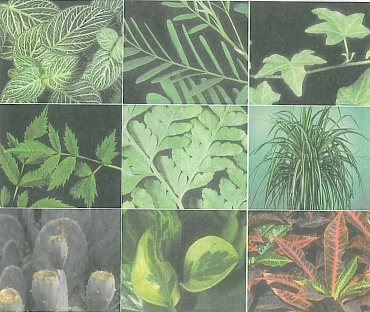 ليس لها خطوط
عريضة
رفيعة
منحنية
سميكة
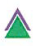 الشكل (10): مجموعة من أوراق النبات تختلف في ملمسها ولونها وخطوطها.
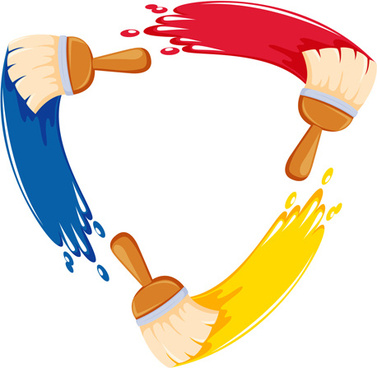 وقد استوحى الفنانون التشكيليون العالميون والمحليون أعمالهم الفنية من الطبيعة وعناصرها، الأشكال التالية (11، 12، 13).
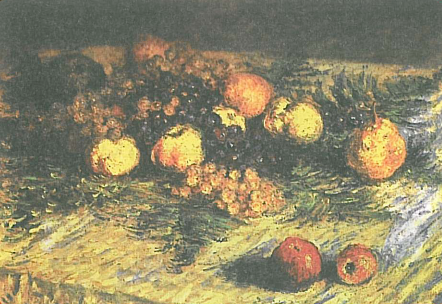 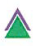 شكل (11): لوحة للفنان (كلود مونيه).
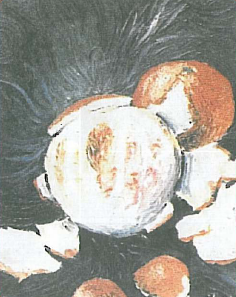 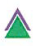 شكل (12): لوحة للفنان "إحسان برهان".
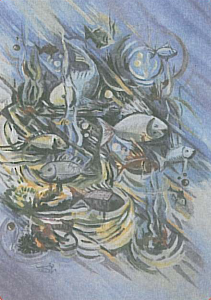 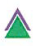 شكل (13): لوحة للفنان "إبراهيم بوقس".
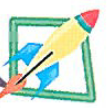 نشاط (2)
شارك الفنان "مجدي عبد الحليم رضوي" في معرض المراسم الرابع لعام 1409هـ، نتأمل اللوحة جيدًا، ثم:
نعدد العناصر الشكلية المستخدمة في اللوحة؟
................، و..............................، و...........، و...................
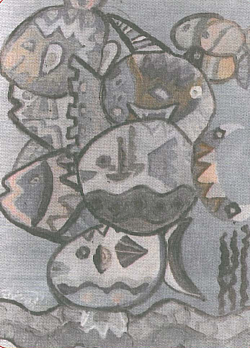 أسماك
شعب مرجانية
ماء
صخور
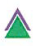 شكل (14): لوحة للفنان "مجدي عبد الحليم رضوي".
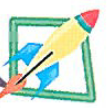 نشاط (2)
شارك الفنان "مجدي عبد الحليم رضوي" في معرض المراسم الرابع لعام 1409هـ، نتأمل اللوحة جيدًا، ثم:
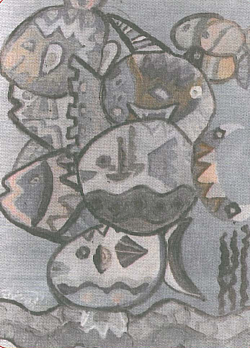 نضع عنوانًا لهذه اللوحة
............................................... .
الأسماك الرائعة
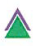 شكل (14): لوحة للفنان "مجدي عبد الحليم رضوي".
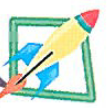 نشاط (3)
بألوان الباستيل الشمعية نستطيع أن نعبر عن الطبيعة بجميع عناصرها من خلال استخدام العناصر الشكلية من خط ولون وملمس وظل، كما في الخطوات التالية:
الخطوة الأولى:
           نرسم الخط الخارجي للفراشة.
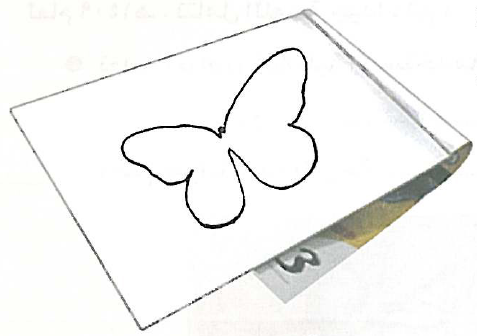 الخطوة الثانية:
             نرسم مجموعة من الخطوط داخل الشكل باللون الأسود الشمعي.
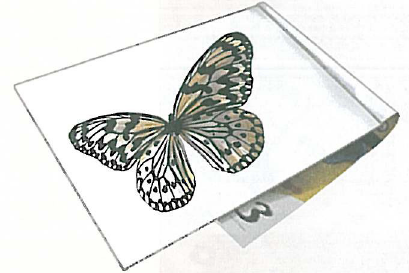 الخطوة الثالثة:
 نوزع الألوان التي نختارها على جناح الفراشة الفاتحة للضوء، الغامقة للظل، وحتى نحصل على ملمس لجناح الفراشة نضع تحت ورقة الرسم ورق صنفرة أو خيش ثم نلون باللون.
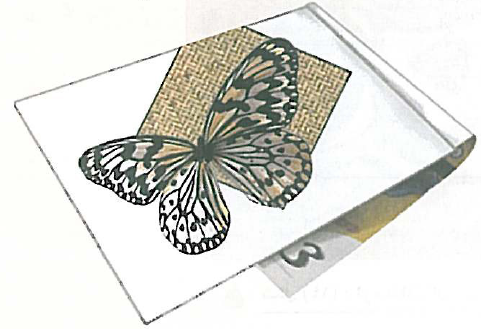 الخطوة الرابعة:
نقص الفراشة.
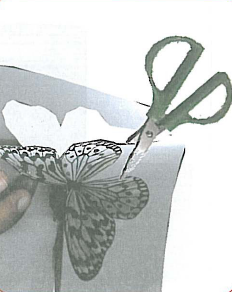 الخطوة الخامسة: 
نستعمل الغراء لتثبيت الفراشة على حقيبة أو برواز صورة .... وغيرها.
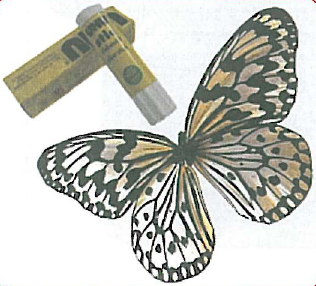 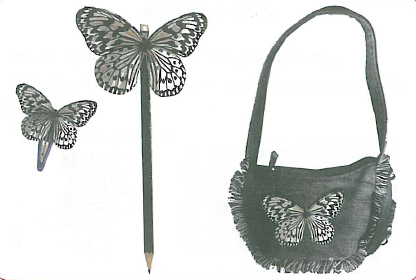 بعض الأفكار للاستفادة من الرسم نفعيًّا وجماليًّا.
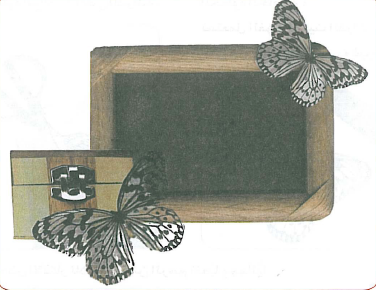 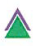 الشكل (15): الإخراج النهائي.
نختار أي عنصر نباتي ونرسمه كما في الخطوات التالية:
أنا أحافظ على ألواني جيدًا بعد الرسم، ولا أكسرها وأضعها في العلبة المخصصة لها.
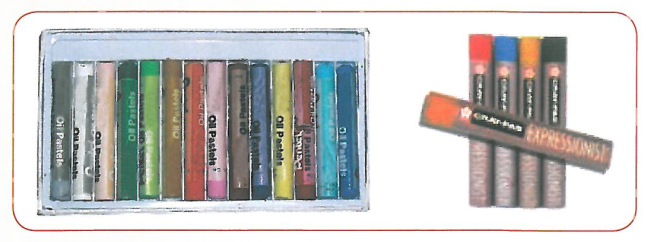 الخطوة الأولى:
           اختيار الثمرة.
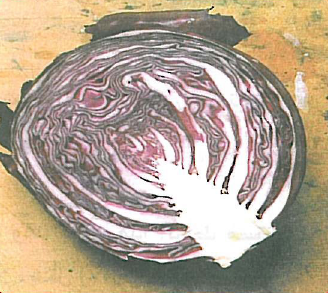 الخطوة الثانية:
                   رسم الخطوط الأولية.
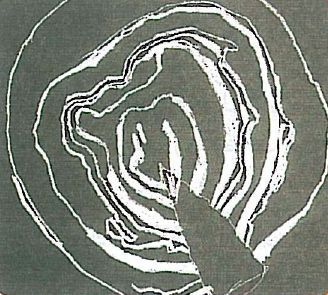 الخطوة الثالثة:
                 اختيار الألوان المناسبة.
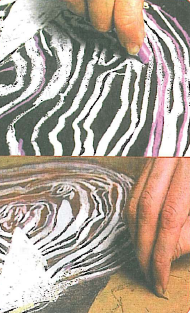 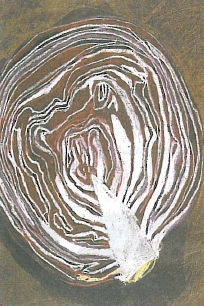 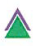 شكل (16): الشكل النهائي.